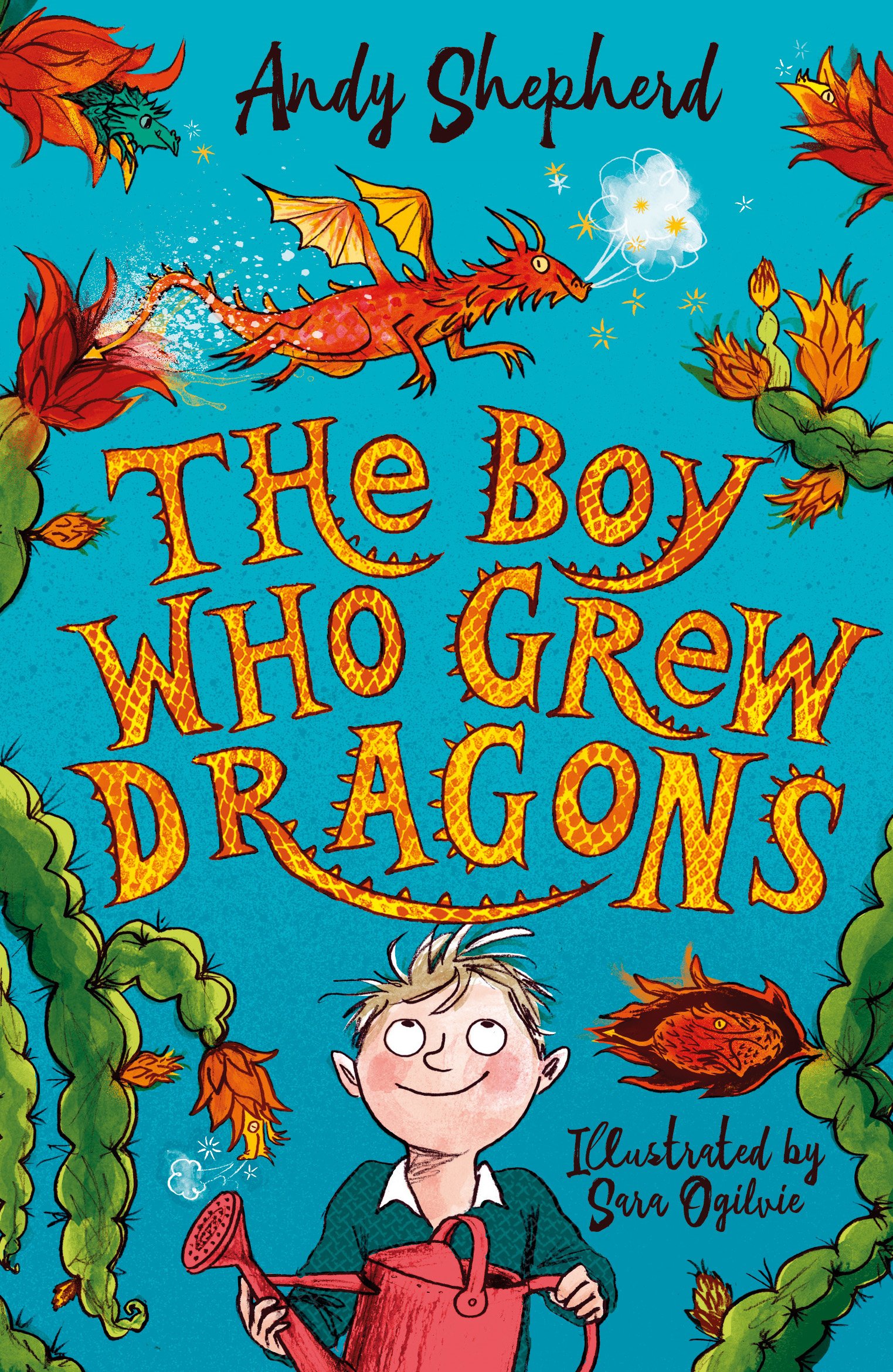 unfurled:
Verb
Spread out wide from a 
rolled or folded position.
Synonyms: 
Unroll, unfold.
“It kept its wings half unfurled as it swept its head from side to side.”
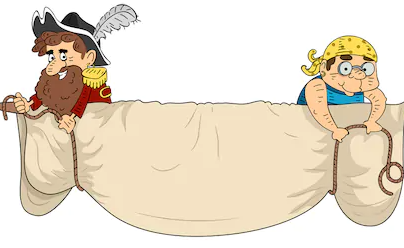 1
plunge:
Verb
If something or someone 
plunges in a particular direction, 
especially into water, they fall, 
rush, or throw themselves in that 
direction.

Synonyms: 
Descend, fall,  drop, crash.
“Before I could open my mouth to speak, he had taken the plunge.”
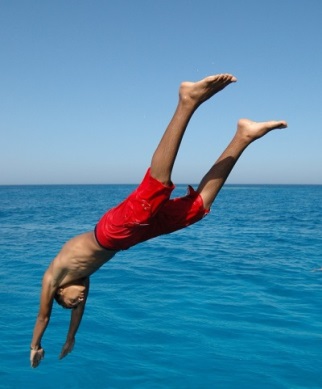 1
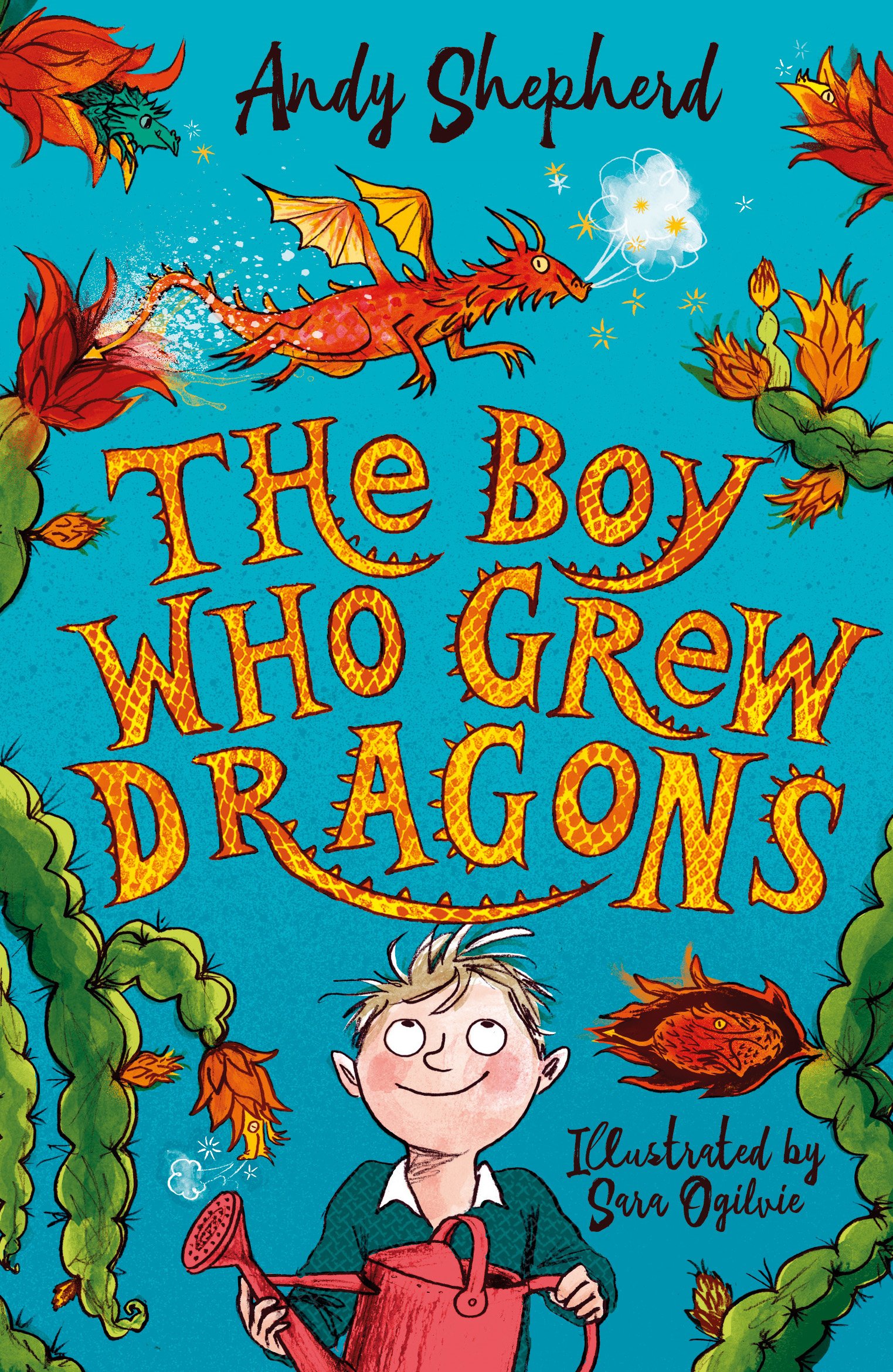 soaring:
Verb
If something such as a 
bird soars into the air, 
it goes quickly up into the 
air.
Synonyms: 
Rise, wing, climb, ascend. 
“The dragon was off. Soaring away over the bed.”
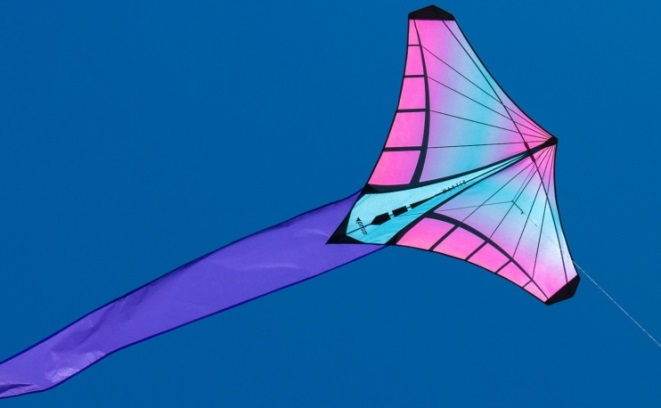 1
lurched:
Verb
Make an abrupt, 
unsteady movement.
Synonyms: 
Stagger, stumble, sway. 
“I lurched forwards to catch the dragon but before I could, he flapped and rose in the air.”
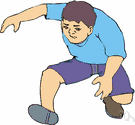 1